2017 
Product Roadmap
2017/08/31
RuggON keeps the right to do any change without any notification.
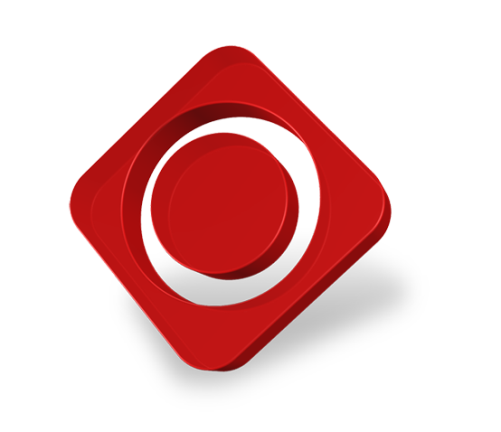 RuggPAD
Fully Rugged Tablet
RuggPAD Product Portfolio
RuggPAD Products
Rextorm
PX-501 (Gen I)
PX-501B (Gen II)
PM-521
PX-501C (Gen III)
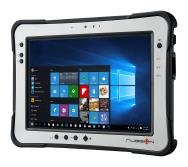 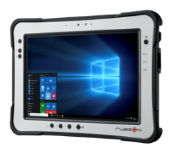 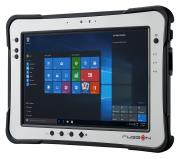 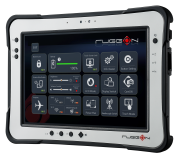 Intel Atom E3827
Windows / Android Version
Intel Core i5 4300U
Windows Version
Intel Core i5 5350U
Windows Version
Intel Core i5 7300U
Windows Version
Blaxtone
PM-522
PM-311
PM-311B
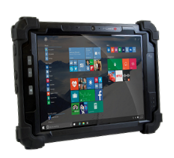 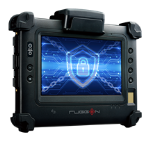 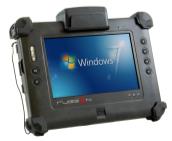 Intel Atom E3827
Windows Version
Intel Atom N2600
Windows Version
Intel Celeron N2930
Windows Version
MP
Plan /Development
Rextorm Series Roadmap
MP
Target MP Date
LCD Size
10.4-inch
ATOM Bay Trail E3827, 4GB DDRIII; 128GB SSD
 10.1” 1000nits; 1920 x 1200; P-CAP 
 in10/Win8/Win7/AN4.4
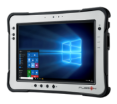 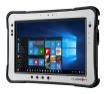 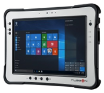 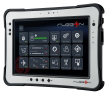 EOL @ 2018/06/30
Q4’17
7-inch
PX-501
PX-501B
PM-521
PX-501C
Core-i Broadwell i5-5350U
 10.1” 1000nits; 1920 x 1200; P-CAP; Digitizer
 Win10/Win8/Win7;
 8GB DDR3L; 128GB SSD
Core-i Haswell i5-4300U
 10.1” 1000nits; 1920 x  1200; P-CAP; Digitizer
 Win10/Win8/Win7;
 4GB DDR3L; 128GB SSD
Core-i Kaby Lake i5-7300U
 10.1” 950nits; 1920 x 1200; P-CAP; Digitizer
 Win10;
 8GB DDR3L; 128GB SSD
 WLAN/BT/WWAN
 Dual Camera, GNSS
 BCR/NFC/SmartCard Reader
Developing
Planning
2017
Rextorm Series Accessories Roadmap
MP
Target MP Date
Type
Factory Option
Snap-on
SN203-HI01
HDMI Input Module
 Model : PX-501 Gen-III
SN203-SN01
1x Smart Card Reader
1x NFC Reader
Model : PX-501 Gen-III/Gen-II  and PM-521
Q2’18
SN203-UHF01
UHF RFID Reader
 Model : PX-501 Gen-III
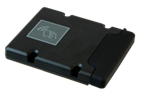 Q2’18
Developing
2017
2018
Planning
Rextorm Series Accessories Roadmap
MP
Target MP Date
VD04-M/S/F
Application
Office Application
2x USB and others…
 2x RF Pass-Through Conn.
 Model 
   M SKU : All PX-501, PM-521
   S SKU : PX-501 Gen-I/II, and
   PM-521 Android SKU
   F SKU : PX-501 Gen-I/II, and
    PM-521 Windows SKU
DT04-S/F
EB200
Battery Slot x2
 Model : PX-501/PM-521
2x USB and others…
 Model 
      S SKU : PX-501 Gen-I/II, 
     and PM-521 Android SKU
      F SKU : PX-501 Gen-I/II, 
      and PM-521 Windows SKU
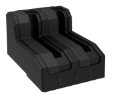 Q1’18
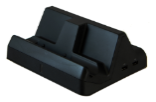 VESA Bracket
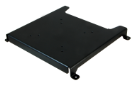 In-Vehicle Application
Model : PX-501/PM-521
VD06-F
DT06-F
2x USB3.0  and others
 Model : PX-501 Gen-III
2x USB3.0  and others
 2x RF Pass-Through Conn.
 Model : PX-501 Gen-III
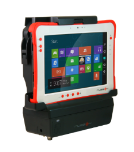 Q4’17
Developing
2017
2018
Planning
Blaxtone Series Roadmap
MP
Target MP Date
LCD Size
10.4-inch
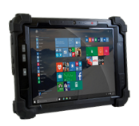 7-inch
PM-522
PM-311
PM-311B
ATOM Bay Trail E3827
 10.4” 700nits; 1024 x 768; 
 P-CAP Touchscreen
 Win10
 4GB DDR3L; 64GB SSD
ATOM Cedar Trail N2600
 7”; 1280 x 800; 
 5-wire Resistive Touch
 Win7
 2GB DDRIII; 32GB SSD
Celeron Bay Trail N2930
 7” 850nits; 1024 x 600; P-CAP
 Windows 10
 4GB DDR3L, 128GB SSD
 WLAN/BT/WWAN
 Dual Camera(2MP/8MP), GNSS, 
 Capacitive Fingerprint(508dpi) Fanless
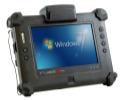 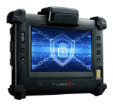 EOL @ 2018/09/30
Developing
Planning
2017
Blaxtone Series Accessories Roadmap
MP
Target MP Date
Type
Factory Option
Snap-on
SN202-MM01
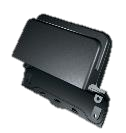 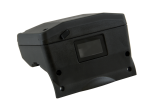 BC01
MR01
MSR Module
 MRZ Module
 Model : PM-311B
SN201-GC01
SN202-MB01
MSR Module
 Model : PM-522
1D/2D BCR
 Model : PM-522
GPS Module
 Smart Card Reader
 Model : PM-522
MSR Module
 1D/2D BCR
 Model : PM-311 / PM-311B
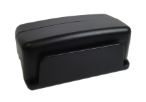 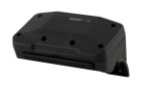 Developing
2017
Planning
Blaxtone Series Accessories Roadmap
MP
Target MP Date
VD05
Application
Office Application
USB x4 and others…
 Model : PM-311B
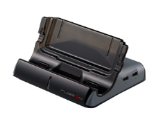 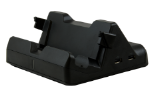 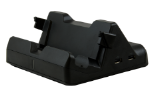 VESA Bracket
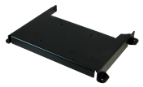 In-Vehicle Application
Model :  PM-522
VD03C/ 
VD03C-DIO
DT05
DT02M
DT03C
USB x4 and others…
 Model : PM-311
USB x4 and others…
 Model : PM-311B
VD200M
USB x4 and others…
 Model : PM-522
USB x4 and others…
 Model : PM-311
USB x4 and others…
 Model : PM-522
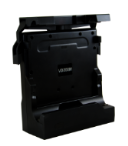 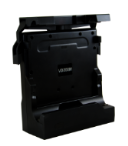 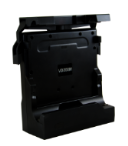 Developing
2017
Planning
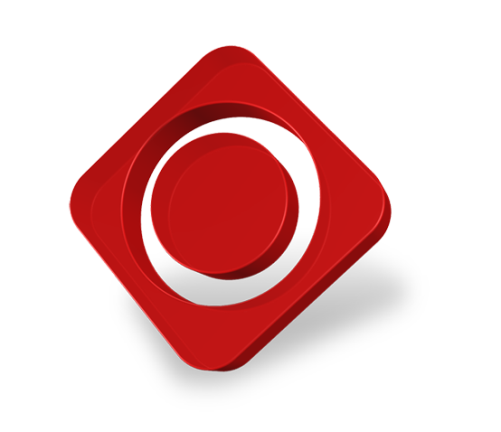 RuggVMC
Rugged In-Vehicle Computer
RuggVMC Product Portfolio
VM-521-HR
VM-521-LR
VX-601
VM-601
VMC Products
RVT
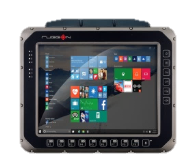 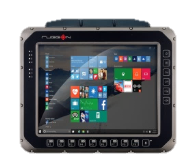 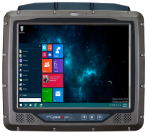 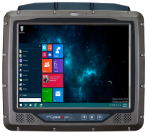 Intel Atom E3845
Windows Version
Intel Atom E3827
Windows Version
Intel Core i5 6300U
Windows Version
Intel Apollo Lake
Windows Version
MT7000
MT7000
MT7010
MDT
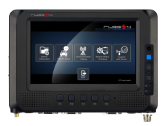 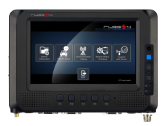 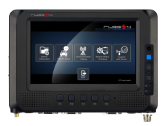 Intel Atom E3826Windows Version
Intel Atom E3815
Android 4.4
Qualcomm 210
Android 5.1
PDT
PT8000
DC2000
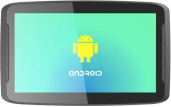 ARM Processor
Linux Version
ARM Processor
Android 5.1
MDC
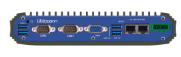 MP
Plan /Development
MDT Series Roadmap
MP
Target MP Date
Platform
ARM MDT
Qualcomm Quad-Core 1.1GHz
 Android 5.x
 7”  TFT LCD (1024x600)
 PCT touch
 1GB LPDDR2 on board 
 8GB eMMC
 Built-in backup battery
 OBDII  / CAN bus
 GPS/ WLAN / BT / WWAN
 ISO7637-2 / SAE J1455 
 OP: -20 ~ 70 ℃
Intel ATOM E3815 / E3826 
 Win10 IoT Enterprise;  Android 4.4
7”  TFT LCD (1024x600)
 PCT touch
 2GB DDR3L on board 
 mSATA I/F Storage
 Built-in backup battery
 SAE J1939 /OBDII  / CAN bus
 GPS/ WLAN / BT / WWAN
 ISO7637-2 / SAE J1455 
 OP : -30 ~ 60 ℃
Intel Apollo Lake E3930
  Win10 IoT Enterprise
 7”  TFT LCD (1024x600)
 PCT touch
 2GB DDR3L on board 
 mSATA I/F Storage
 Built-in backup battery
 OBDII  / CAN bus
 GPS/ WLAN / BT / WWAN
 ISO7637-2 / SAE J1455
 OP : -30 ~ 60 ℃
Q3’ 17
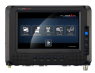 Q4’ 18
X86 MDT
MT7010
MT7030
MT7000
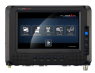 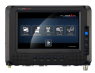 Developing
2017
2018
Planning
PDT Series Roadmap
MP
Target MP Date
Platform
ARM PDT
Qualcomm Quad-Core 1.1GHz
 Android 5.x
 8”  TFT LCD (TBD)
 PCT touch
 2GB DDR3L on board 
 16GB eMMC
 Built-in backup battery
 OBDII  / CAN bus
 GPS/ WLAN / BT / WWAN
 ISO7637-2 / SAE J1455 
 OP : -30 ~ 70 ℃
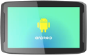 Q2’ 18
X86 PDT
PT8000
Developing
2017
2018
Planning
RVT Series Roadmap
MP
Target MP Date
LCD Size
10.4-inch
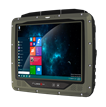 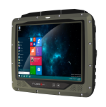 Q3’ 18
7-inch
VM-521
VM-522
Intel Atom E3845 / E3827
 Windows Embedded Standard 7/8  Win10 IoT Enterpirse
 10.4”  TFT LCD (1024x768)
 Resistive touch
 2GB DDR3L SODIMM, up to 8GB
 2.5” SSD Bay
 Built-in backup battery
 CAN bus support
 GPS built-in 
 WLAN / BT / WWAN
 IP66
 OP : -30 ~ 55 ℃
Intel Apollo Lake E3950
 WIN10 IoT Enterprise
 10.4”  TFT LCD (1024x768)
 Resistive touch / optional PCT
  4GB DDR3L SODIMM, up to 16GB
 Storage M.2 slot
 Built-in backup battery
 CAN bus support
 GPS built-in 
 WLAN / BT / WWAN
 IP66
 OP : -30 ~ 55 ℃
Developing
2017
2018
Planning
RVT Series Roadmap
MP
Target MP Date
LCD Size
15-inch
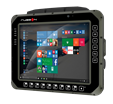 Q3’ 18
12.1-inch
VX-701
VX-601
VM-601
Intel Apollo Lake E3950
 WIN10 IoT Enterprise
 12.1”  TFT LCD (1024 x 768)
 Resistive touch; optional PCT 
 4GB DDR3L SODIMM, up to 16GB
 Storage M.2 slot
 Built-in backup battery
 CAN bus / OBDII /SAE J1939
 GPS/ WLAN / BT / WWAN
  IP66
 OP : -30 ~ 55 ℃
Intel Kaby Lake
 WIN10 IoT Enterprise
 15”  TFT LCD (1024 x 768)
 Resistive touch; optional PCT 
 4GB DDR4 SODIMM, up to 16GB
 Storage M.2 slot
 Built-in backup battery
 CAN bus / OBDII /SAE J1939
 GPS/ WLAN / BT / WWAN
  IP66
 OP : -30 ~ 55 ℃
Intel Sky lake Core i5 6300U 2.4Ghz
 WIN10 IoT Enterprise
 12.1”  TFT LCD (1024 x 768)
 Resistive touch; optional PCT 
 4GB DDR3L SODIMM, up to 16GB
 Storage M.2 slot
 Built-in backup battery
 CAN bus/ OBDII/ J1939
 GPS/ WLAN / BT / WWAN
 IP66
 OP : -30 ~ 55 ℃
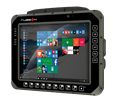 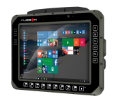 Developing
Q2’ 18
Planning
2017
2018
RVT Series Accessories
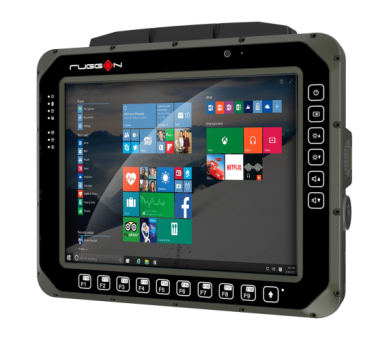 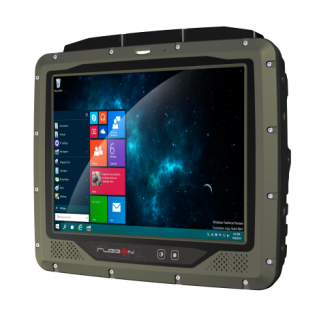 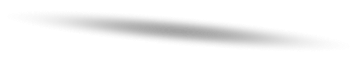 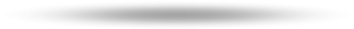 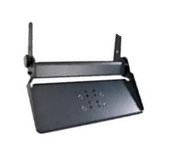 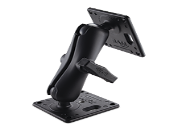 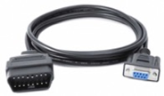 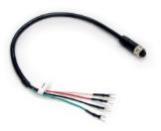 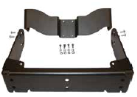 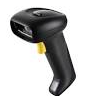 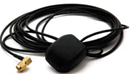 Antenna & Power Cable
DB9 to OBDII Cable
Mount kit for keyboard
Holder kit for Barcode
Antenna
Power Cable
Mount Kit
U-Shape Kit
Mounting Kit
MDT Series Accessories
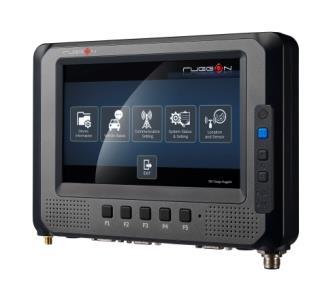 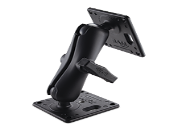 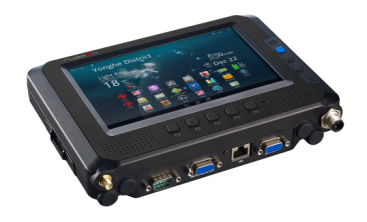 Mount Kit
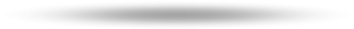 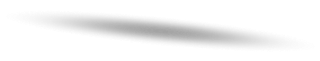 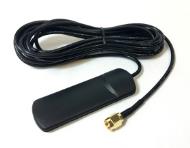 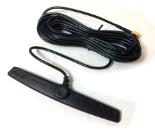 Antenna Cable
WIFI / BT Antenna
WWAN Antenna
Mounting Kit
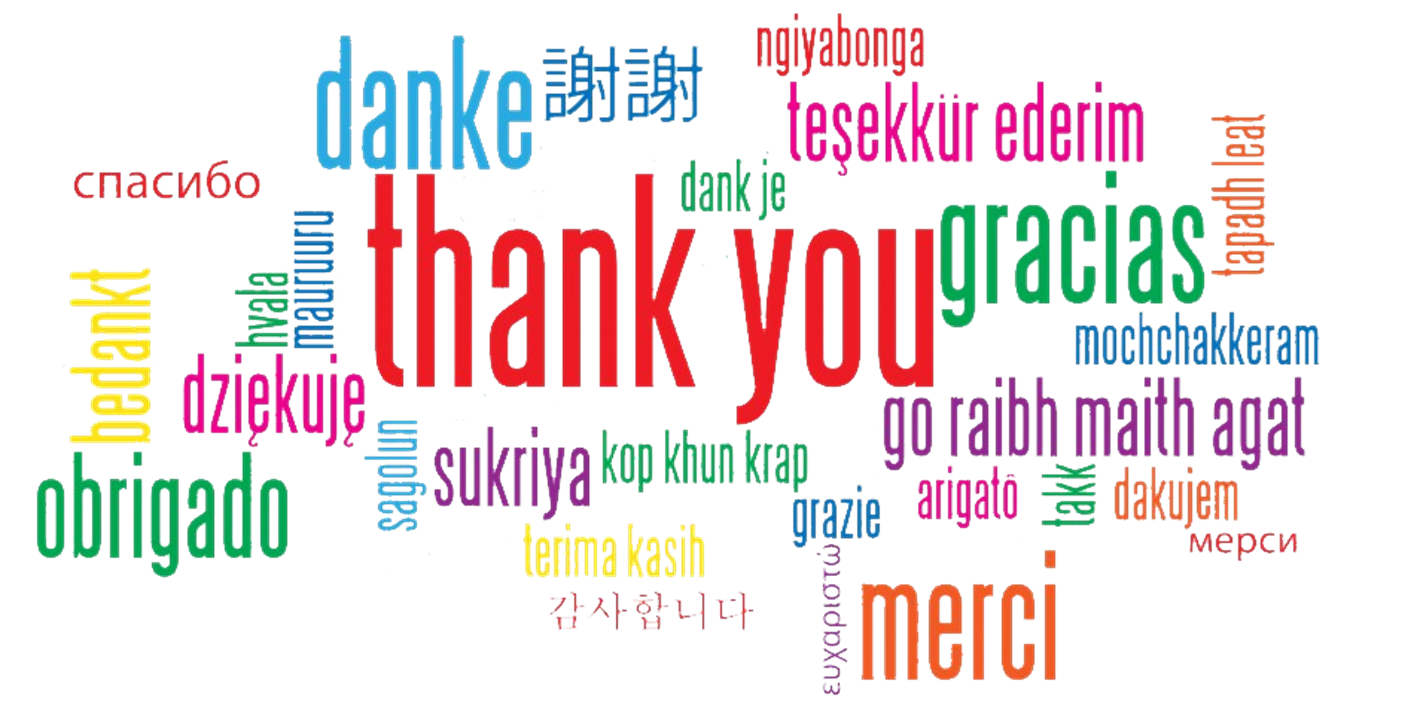